Правильный  многоугольник.
9 класс
Повторение.
А
L
ВЕ – биссектриса  угла АВС,  точка  Е  удалена  от  стороны  ВС  на  расстояние,  равное  5 см.  Найдите расстояние  от  точки  Е  до  стороны  АВ.
Е
В
С
К
Ответ:  5 см.
Каждая  точка  биссектрисы  неразвернутого 
 угла  равноудалена  от  его  сторон.
Повторение.
Серединный  перпендикуляр  к  стороне  ВС  треугольника АВС  пересекает  сторону  АС  в  точке  D. Найдите  АD  и СD,  если  BD = 5 см,  АС – 8,5 см.
А
?
D
8,5
5
?
Каждая  точка
серединного  перпендикуляра  к  отрезку  равноудалена  от  концов  этого  отрезка.
С
В
H
Ответ:  СD = 5 см,
                   АD = 3,5 см
Повторение.
Точка  касания  окружности  вписанной  в  равнобедренный  треугольник,  делит  одну  из  боковых  сторон  на  отрезки,  равные  3 см  и  4 см,  считая  от  основания.  Найдите  периметр  треугольника.
В
4
К
N
Отрезки  касательных  к  
окружности, проведенные  из  
одной точки, равны  и  
составляют  равные углы с 
прямой, проходящей через эту
точку  и  центр окружности.
3
O
С
А
D
Ответ: 20 см.
Правильный многоугольник.
Правильный  треугольник
Правильный  четырехугольник
Правильный
шестиугольник
Правильным  многоугольником
называется выпуклый
многоугольник,  у которого углы
равны и все стороны равны.
Формулы
Правильный  п - угольник
1. Сумма  всех  углов  правильного
п – угольника:

_________________________
А2
2. Формула  для  вычисления
угла  ап  правильного
п – угольника :
А1
Ап
Угол правильного
п – угольника (αп)
№ 1081 (г, д)
Окружность, описанная около правильного многоугольника.
Окружность называется описанной около многоугольника, если все его вершины лежат на этой окружности.
Теорема: около любого правильного многоугольника можно описать окружность, и притом только одну.
Центр – точка пересечения биссектрис.
О
·
E
D
Доказательство:
1)  АО, ВО- биссектрисы ,
многоуг. правильный, тогда 
      1=  2=  3=  4   ═>
С
F
6
5
o
∆АОВ- р/б, ОА=ОВ
2) Построим отрезок ОС , ∆АОВ=∆ВОС,    т.к.            ОВ-общая, 3=4, АВ=ВС. Тогда  ∆ВОС-  р/б и ОВ=ОС.
4
3
В
G
2
3) Построим отрезок ОD, аналогично ∆ВОС=∆СОD  и ОС=ОD
1
А
H
Таким образом,
OA=OB=OC=OD=…=OH.
Поэтому окружность с центром 
в точке О и радиусом ОА будет
 описанной около многоугольника.
Окружность, вписанная в правильный многоугольник.
Окружность называется вписанной в многоугольник,
если все стороны многоугольника касаются этой окружности.
Теорема: В любой  правильный  многоугольник  можно  вписать  окружность, и  притом  только  одну.
∟
О
•
∟
Центр – точка пересечения серединных   перпендикуляров
Следствия.
Следствие №1
Окружность, вписанная в правильный многоугольник, касается сторон многоугольника в их серединах.

Следствие №2
Центр окружности, описанной около правильного многоугольника, совпадает с центром окружности, вписанной в тот же многоугольник.
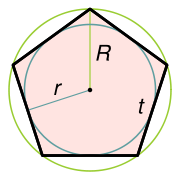 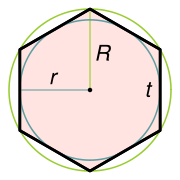 Тест.
1)Выберите  правильное  утверждение.

1.  Многоугольник  является   правильным,  если  он  выпуклый  и  все  его  стороны  равны.

2.  Любой  равносторонний  треугольник  является  правильным.

3.  Любой  четырехугольник  с  равными  сторонами  является  правильным.
Тест.
2)Как вы думаете,  какие  геометрические  фигуры, показанные  на  рисунке, являются  правильными многоугольниками.
4.
8.
Почему указанные  
многоугольники 
правильные?
1.
5.
7.
3.
2.
9.
6.
Тест.
3)Сопоставьте  углы  правильного 
 п-угольника  при  каждом  значении  п:
1080
п = 6
900
п = 5
1500
п = 8
1200
1350
Тест.
4)Известны  углы  правильных  многоугольников.  Сколько  сторон  имеет  каждый  из  этих  многоугольников.
ап=900
ап=1500
ап=1350
ап=600
5
10
8
4
3
12
1.Любой правильный многоугольник является выпуклым
    2.Любой выпуклый многоугольник является правильным 
    3.Многоугольник является правильным, 
       если он выпуклый и все его стороны равны
    4.Треугольник является правильным, если 
       все его углы равны
    5.Любой равносторонний треугольник является правильным
    6.Любой четырехугольник с равными сторонами является правильным
    7.Любой правильный четырехугольник
       является квадратом